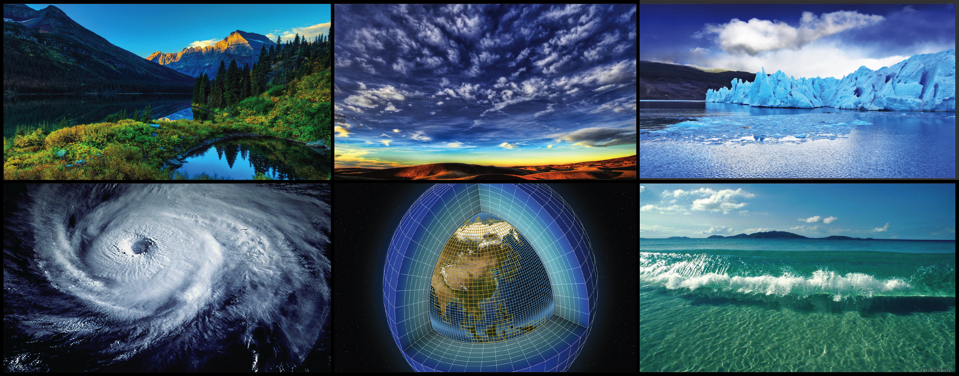 WORLD  CLIMATE  RESEARCH  PROGRAMME
Update
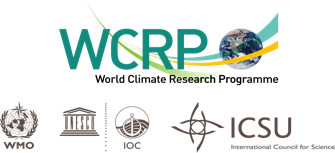 Shinya Kobayashi and Michel Rixen
AOPC-23, 6-9 March 2018
EUMETSAT, Darmstadt, Germany
WCRP’s mission
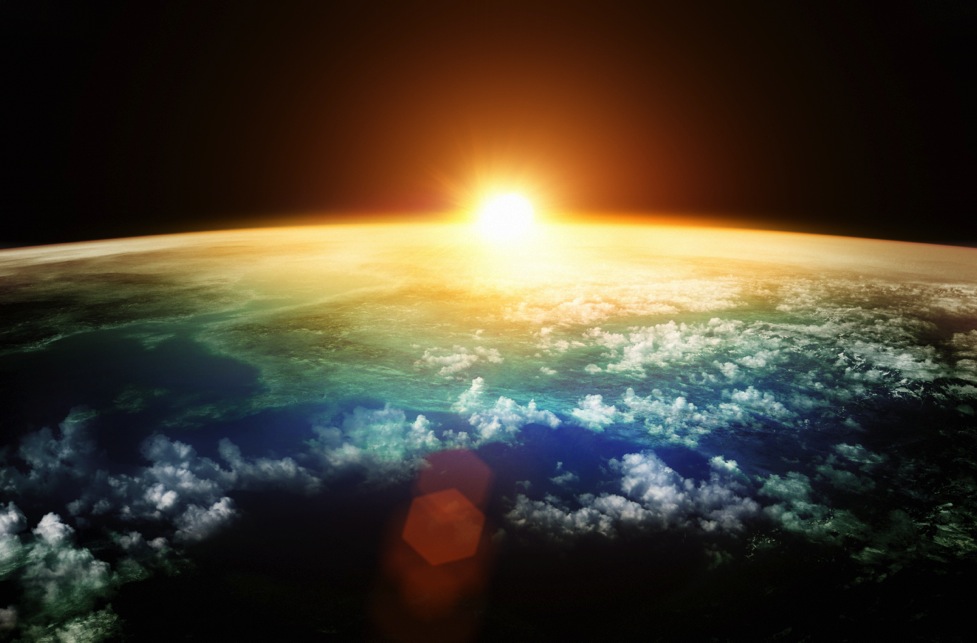 ... is to facilitate analysis and prediction of Earth system variability and change for use in an increasing range of practical applications of direct relevance, benefit and value to society. 

The two overarching objectives of WCRP are:
to determine the predictability of climate
to determine the effect of human activities on climate
Decade
Week
Season
Century
Scope of WCRP
Models
Observations
Reanalyses
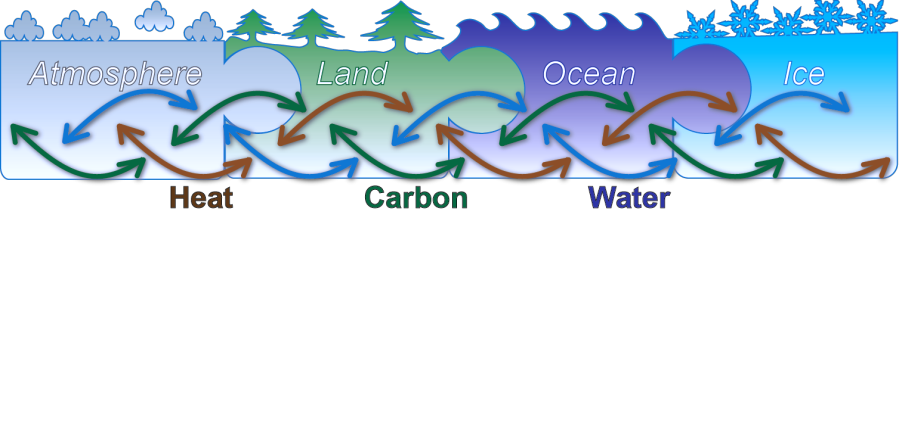 WCRP Structure
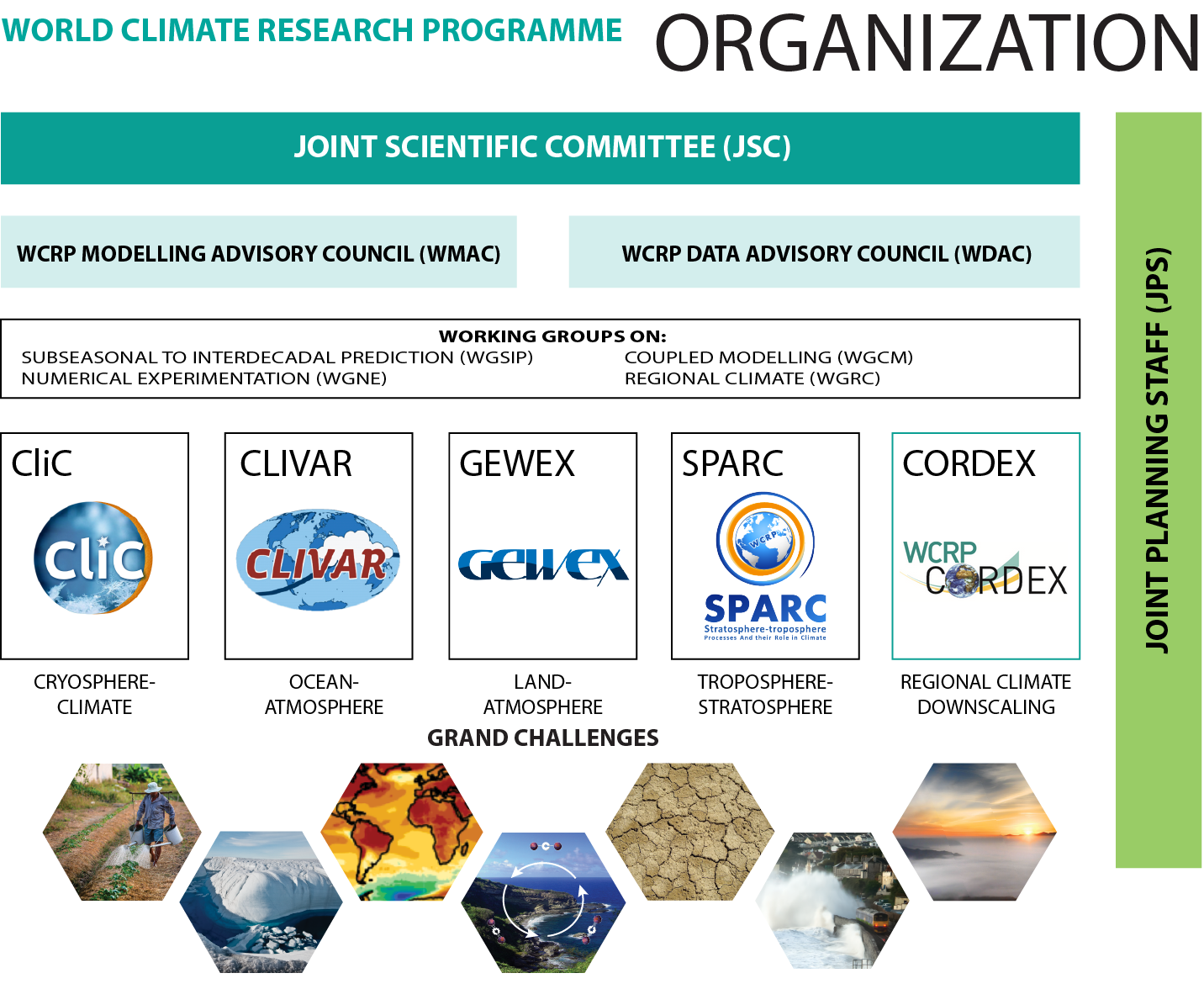 Our link to GCOS
Observations are critical across the entire WCRP enterprise, from process studies, to model development, initialization and verification, etc
CLOUDS, CIRCULATION AND CLIMATE SENSITIVITY	NEAR-TERM CLIMATE PREDICTION
	
REGIONAL SEA-LEVEL CHANGE AND COASTAL IMPACTS	MELTING ICE AND GLOBAL CONSEQUENCES 
 
CARBON FEEDBACKS IN THE CLIMATE SYSTEM	                             WATER FOR THE FOOD BASKETS OF THE WORLD

UNDERSTANDING AND PREDICTING WEATHER AND CLIMATE EXTREMES
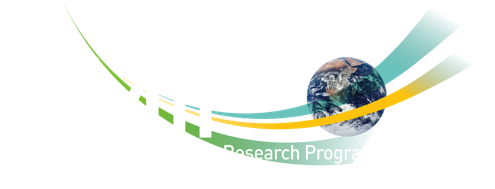 CMIP
Coupled Model Intercomparison Project
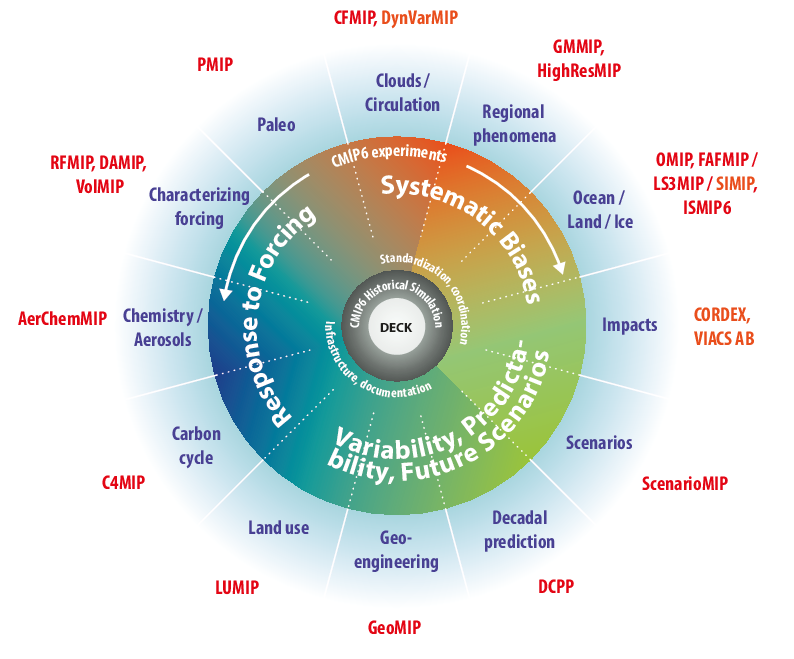 CMIP is a project of WCRP’s Working
Group on Coupled Modeling (WGCM)
CMIP has led to an improved understanding of past, present and future climate change and variability in a multi-model framework
CMIP defines common experiment protocols, forcings and output
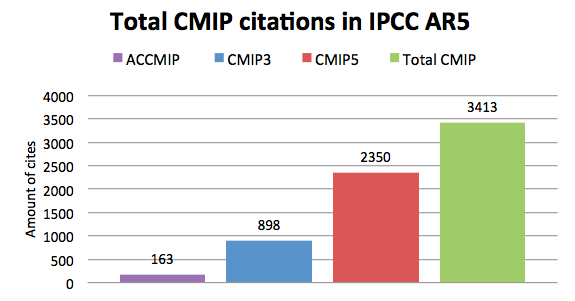 21 CMIP6-Endorsed MIPs
Seamless Climate Predictions
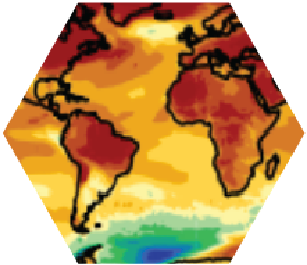 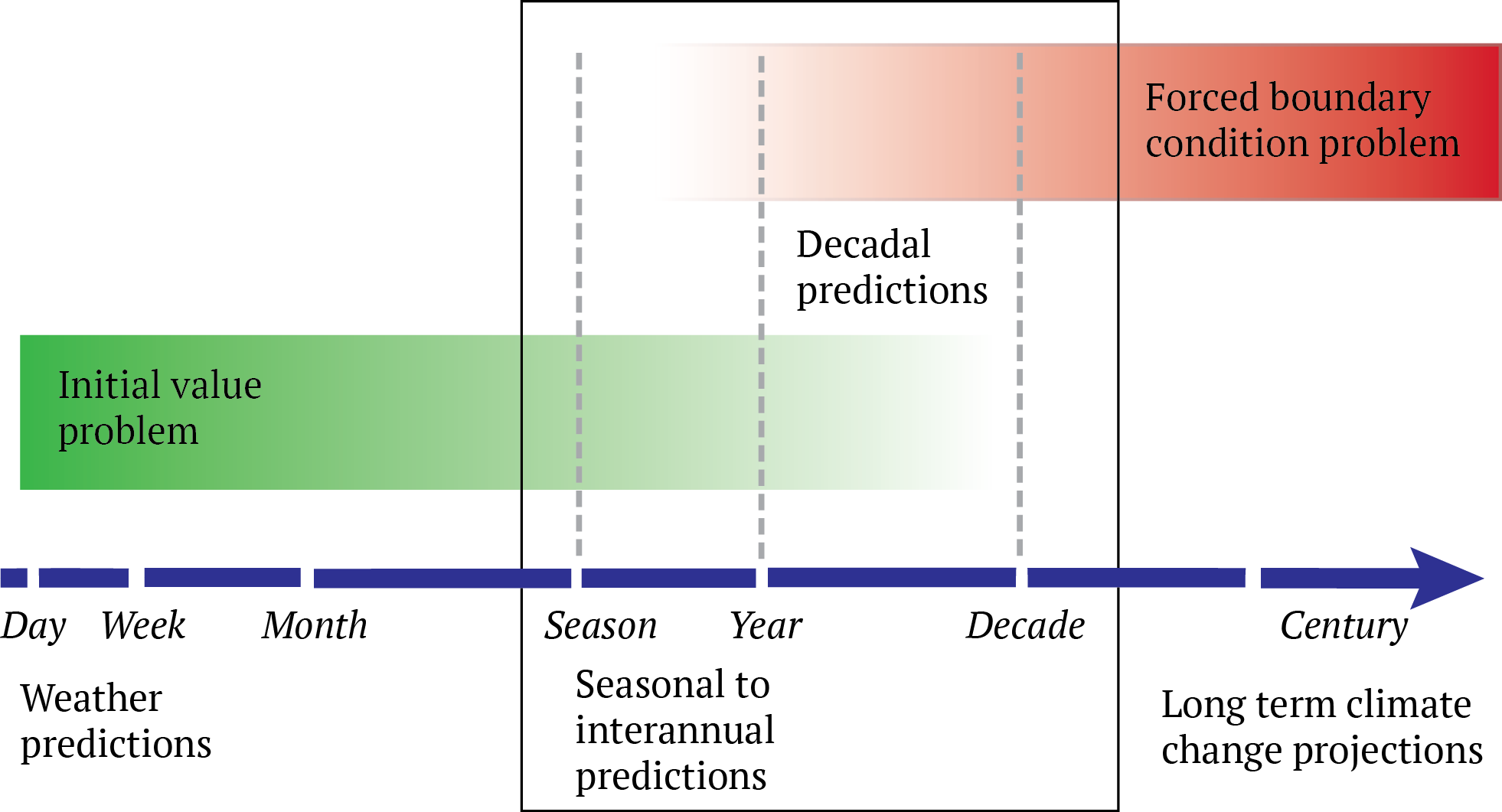 How can we enhance the understanding of sources of predictability?
How can we transition research outcomes into operations?
Pilot “Decadal Climate Outlook“
Contribution to GDPFS manuals
Contribution to IPCC SR 1.5 Deg
Explore contribution to Global Stocktake
“s2D Conference”, Sep ‘18, Boulder
Vision and strategy on data accessibility
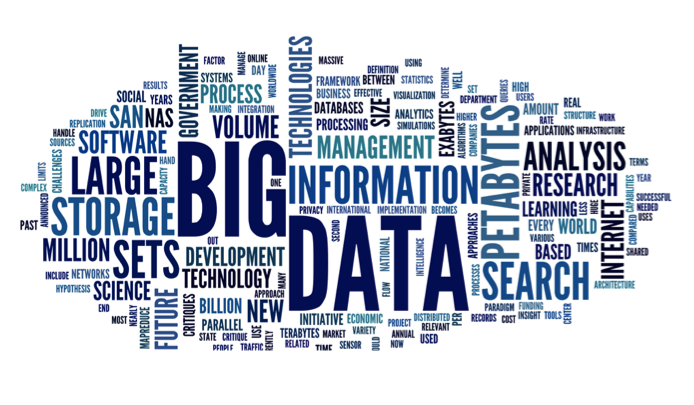 Earth System Grid Federation (ESGF) used for CMIP (and, increasingly, many observations/reanalysis/predictions and projections at global and regional scale)
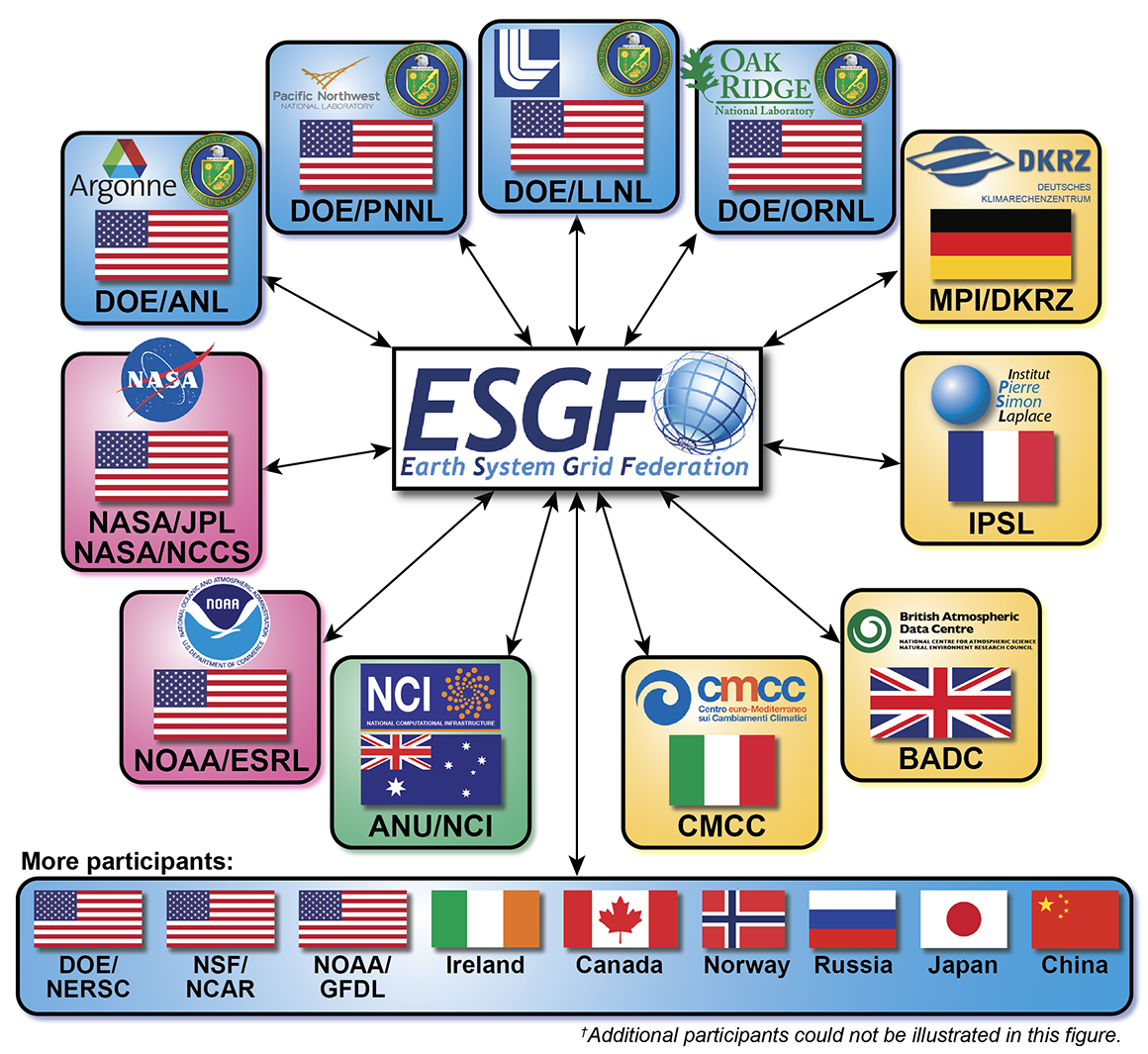 obs4MIPs/ana4MIPs: data records with contributions from many major agencies (ESA, EUMETSAT, ECMWF, NASA, NOAA, JMA, etc)
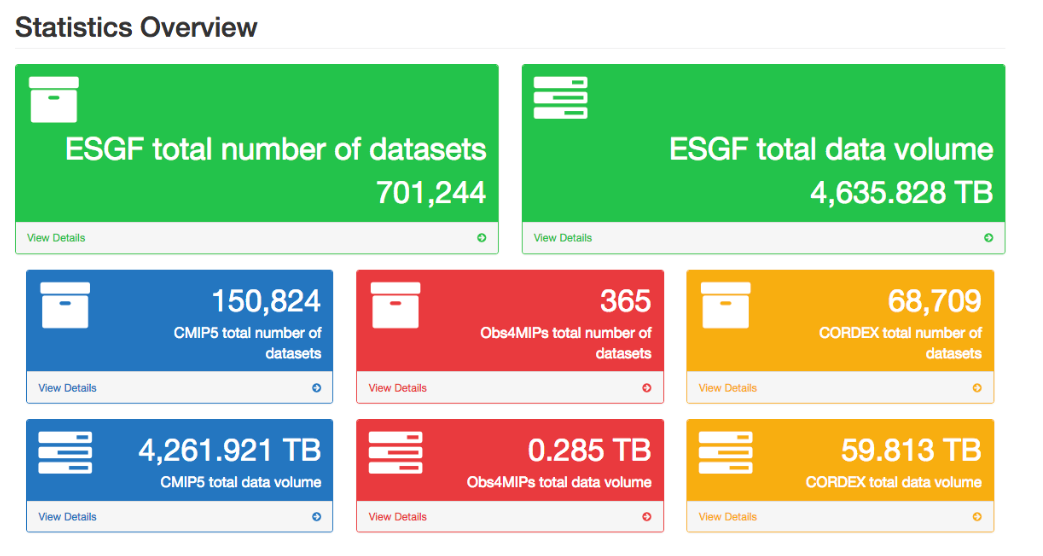 5th International Conference on Reanalysis
Key messages from the discussions at ICR5
Reanalysis production
As production centers move toward coupled Earth-system reanalyses, they should embrace the notion of families of products designed to support a variety of research and applications spanning multiple decades to centuries.
Observations for reanalysis
Supporting the use of observations for reanalysis (rescue, reprocessing, recalibration …) is key to enhance the scope and range of reanalyses, by allowing datasets to be extended back in time with high-quality observations.
Methods for reanalysis
There is a general gap in research funding to design data assimilation and coupling methods across the Earth System specifically designed for reanalysis.
Evaluation of reanalyses
Evaluation activities should be promoted, taking stock of successful examples of ocean (and atmosphere) reanalysis intercomparison projects.
Applications of reanalyses
The proper quantification and communication of the quality of reanalyses must be promoted and would broaden their usage in operational services and policy making.
WCRP Task Team for the Intercomparison of ReAnalysis (TIRA)
Co-chaired by Dr Bosilovich (NASA/GMAO), Dr Fujiwara (Hokkaido University) and Dr Keller (HErZ)
The primary charge is to develop a reanalysis intercomparison project plan that will attain the following objectives.
To foster understanding and estimation of uncertainties in reanalysis data by intercomparison and other means
To communicate new developments and best practices among the reanalyses producing centers
To enhance the understanding of data and assimilation issues and their impact on uncertainties, leading to improved reanalyses for climate assessment
To communicate the strengths and weaknesses of reanalyses, their fitness for purpose, and best practices in the use of reanalysis datasets by the scientific community
WCRP observational requirements:update for AOPC
Input from WGSIP (Working Group on Subseasonal to Interdecadal Prediction)
Major volcanic eruption impacts on decadal and seasonal forecasts
The Decadal Climate Prediction Project (DCPP) has developed guidelines for incorporating influences of a sudden major volcanic eruption
Will use measurements of volcanic aerosols coordinated by WCRP SPARC SSiRC (Stratospheric Sulphur and its Role in Climate) www.sparc-ssirc.org
Requires near-real time observations of SO2 amount, injection height, dispersion in stratosphere
Evolving context and challenges
Research is pulled into a new and broader 
“operational/service/policy” landscape

IPCC Assessment Reports
UNFCCC Global Stocktake
Global Framework for Climate Services
Sendai Framework for Disaster Risk Reduction
…

Yet: 
Fundamental science is seriously underfunded
Many products developed on best effort basis
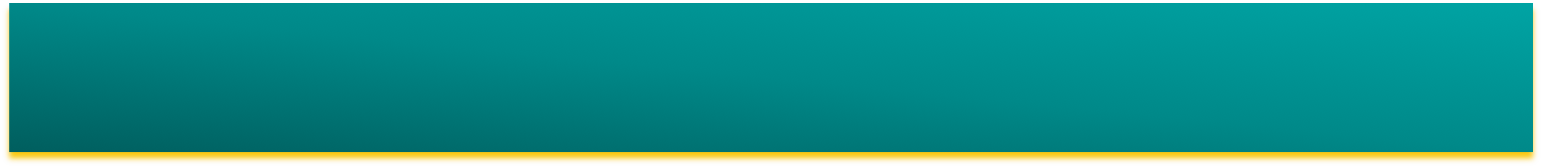 WCRP New Strategy
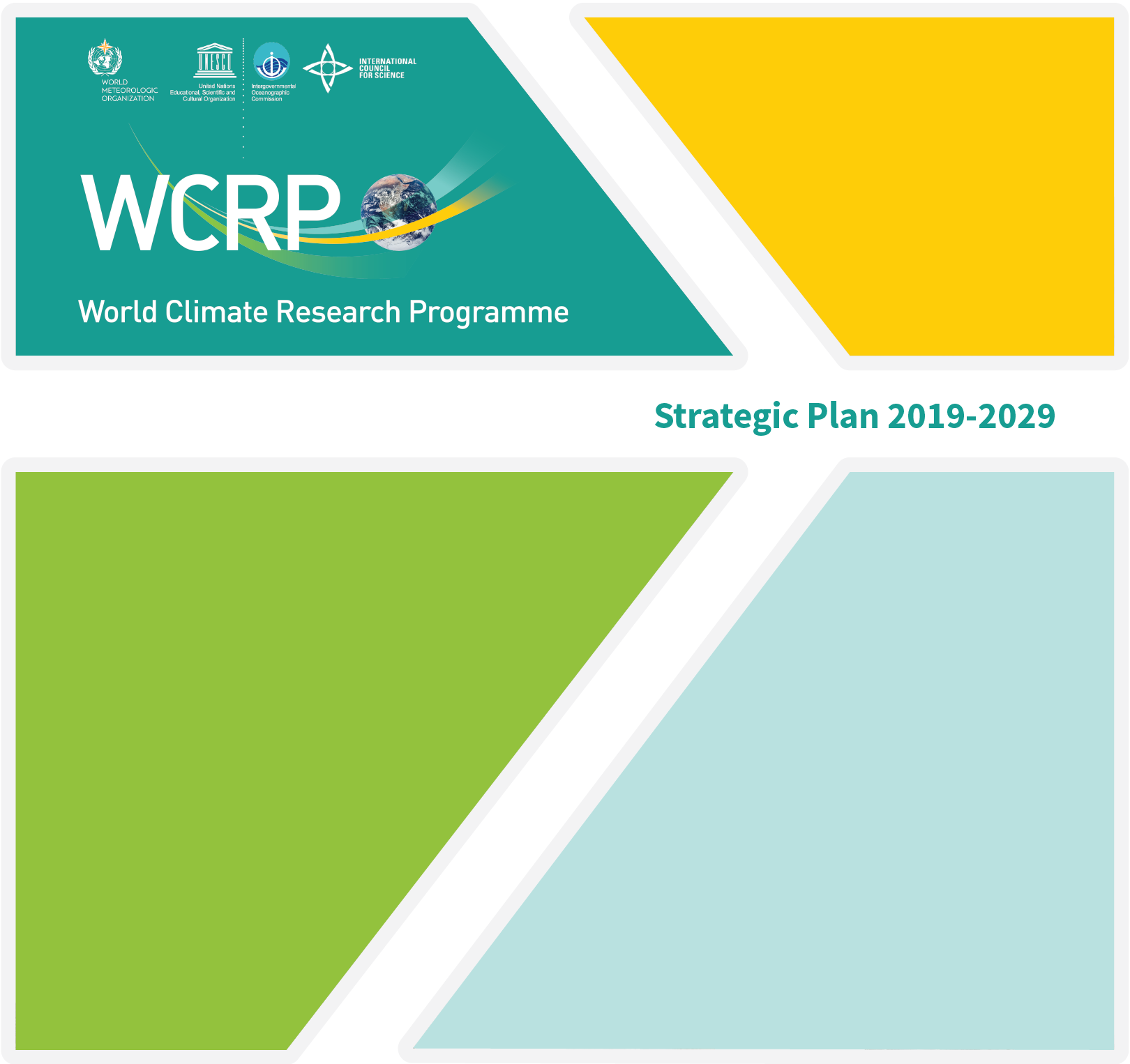 WCRP is developing a new Strategic Plan, covering a 10-year time horizon (2019-2029)
Takes into account the outcomes of the co-sponsors review
SWOT analysis and initial (internal) consultations done
Extensive consultation with WCRP community Mar 2018 and stakeholders Apr-Jun 2018
Importance of seamless approach (time, space, ESM, R-O) and links to services and policy emphasised
5-year Implementation Plan also being developed
Both aimed be finalised end 2018
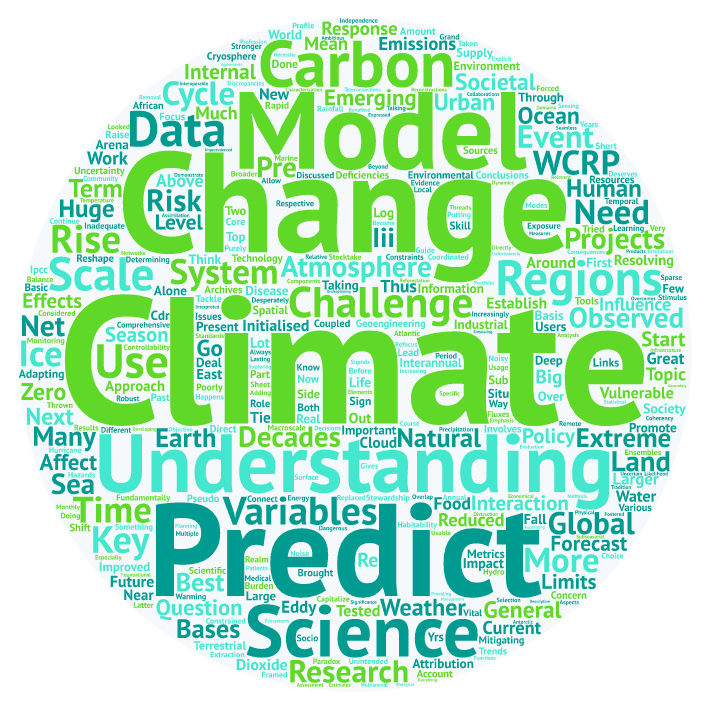 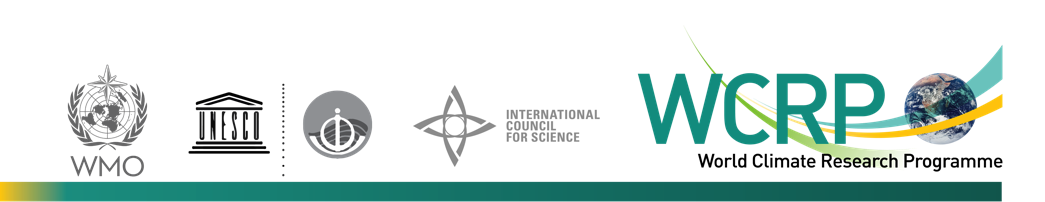 [Speaker Notes: Esm = Earth System Models
R-O : Research to Operations]
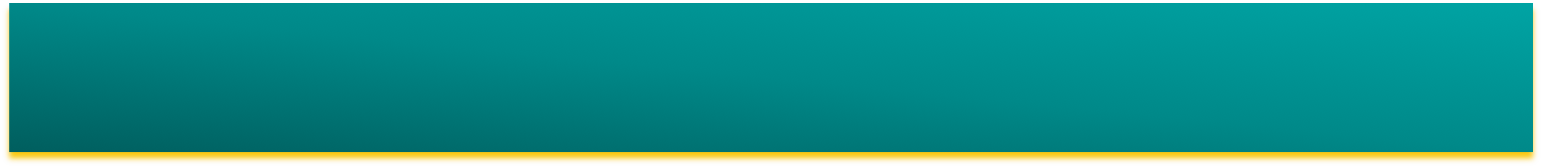 WCRP New Strategy: overarching objectives
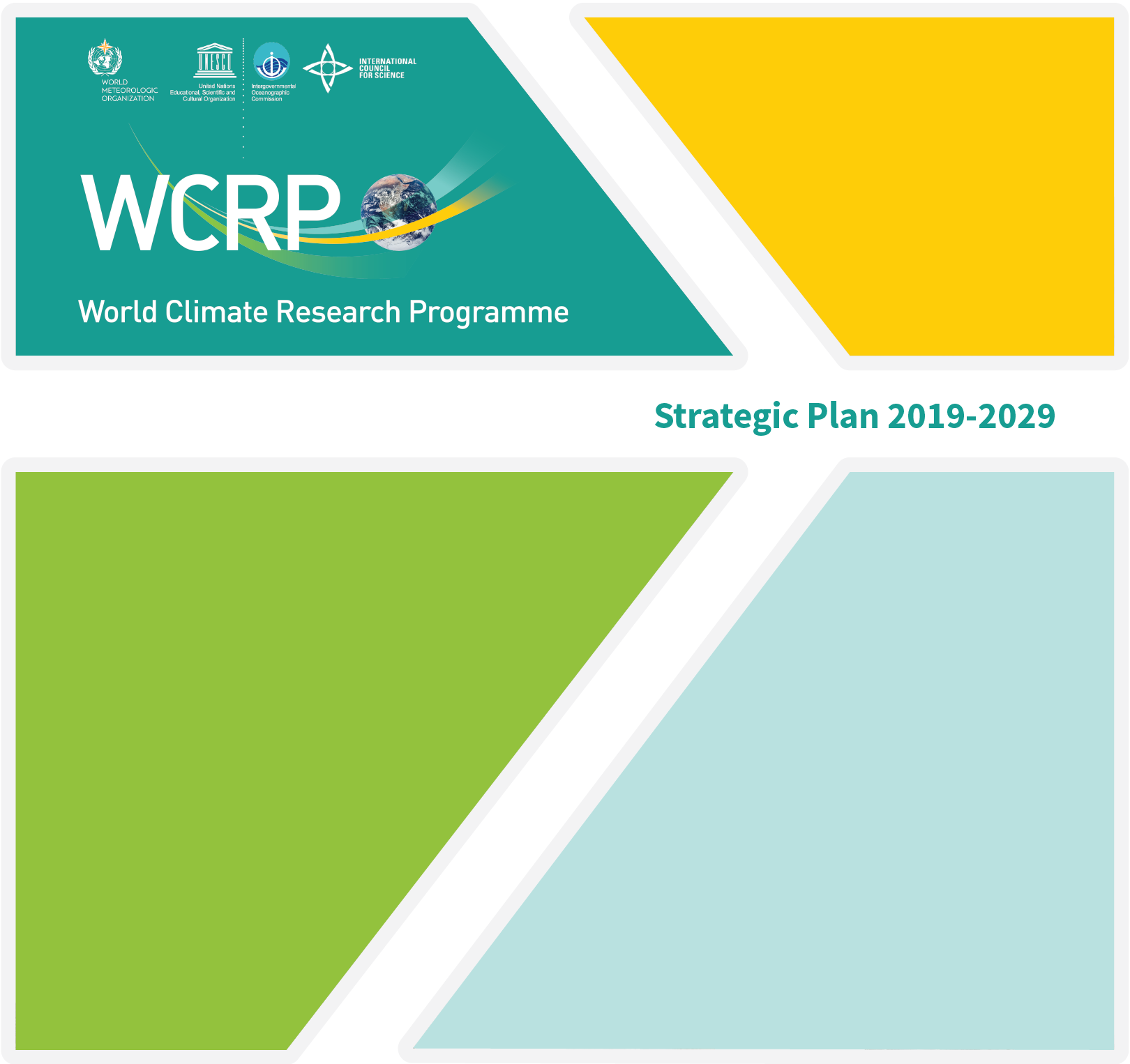 1. Processes / understanding / analyze
What are the processes, across scales, that critically determine the reservoirs and fluxes of energy, water, carbon and other constituents within, and between, the components of the Earth System?

2. Predictability / prediction skill
What are the uncertainties and predictabilities inherent in the range of space and time scales of the Earth system?

3. Projectability / sensitivity
How does the Earth system respond, through feedbacks and interactions, across space and time scales, to natural variability and forced change? 

4. Science for Society / policy and  services
Improve the generation and use of decision relevant climate information and knowledge about the evolving Earth system, across space and time scales, to natural variability and climate change.
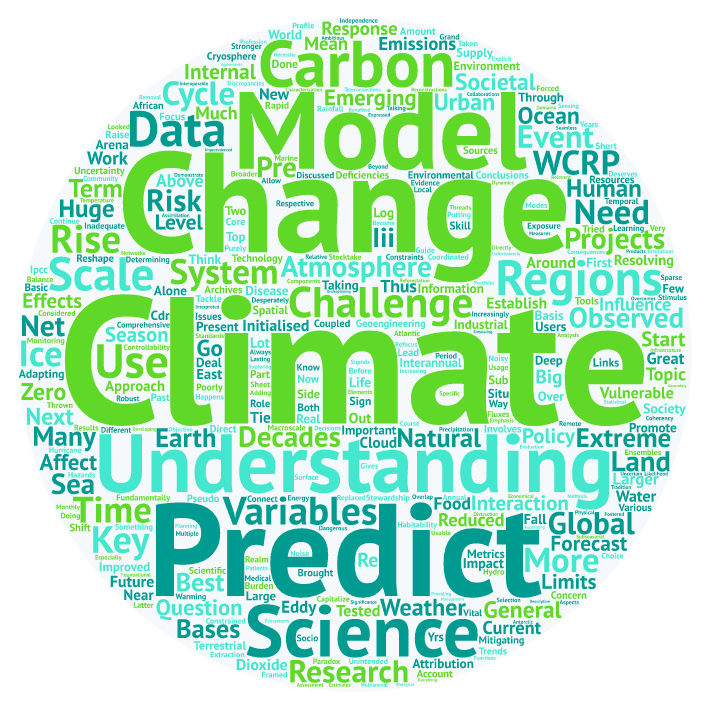 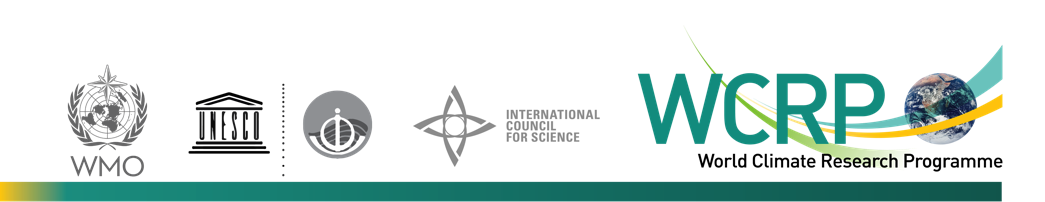 [Speaker Notes: These are the new]
WCRP New Strategy and GCOS
Explicit reference in current draft Strategic Plan to:
sustained observing systems and innovation
international coordinated field experiments
open data policies and interoperability
high-end data infrastructures
stronger WCRP-GCOS strategic alignment 

Implementation Plan: will address WCRP-GCOS governance
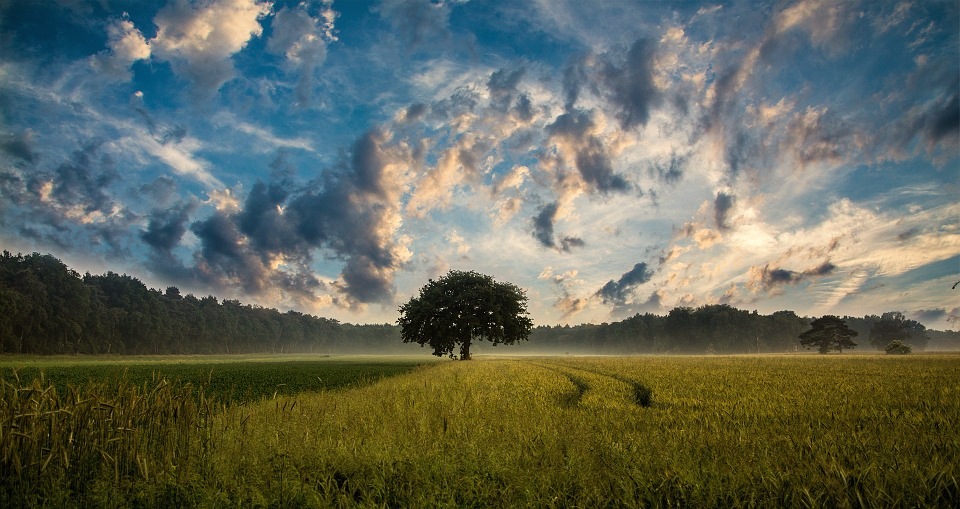 Thank You
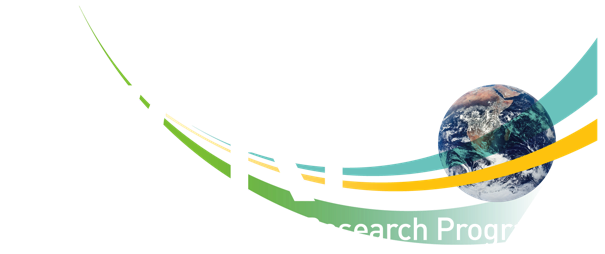 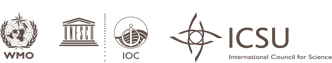 www.wcrp-climate.org
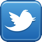 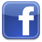 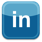 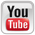